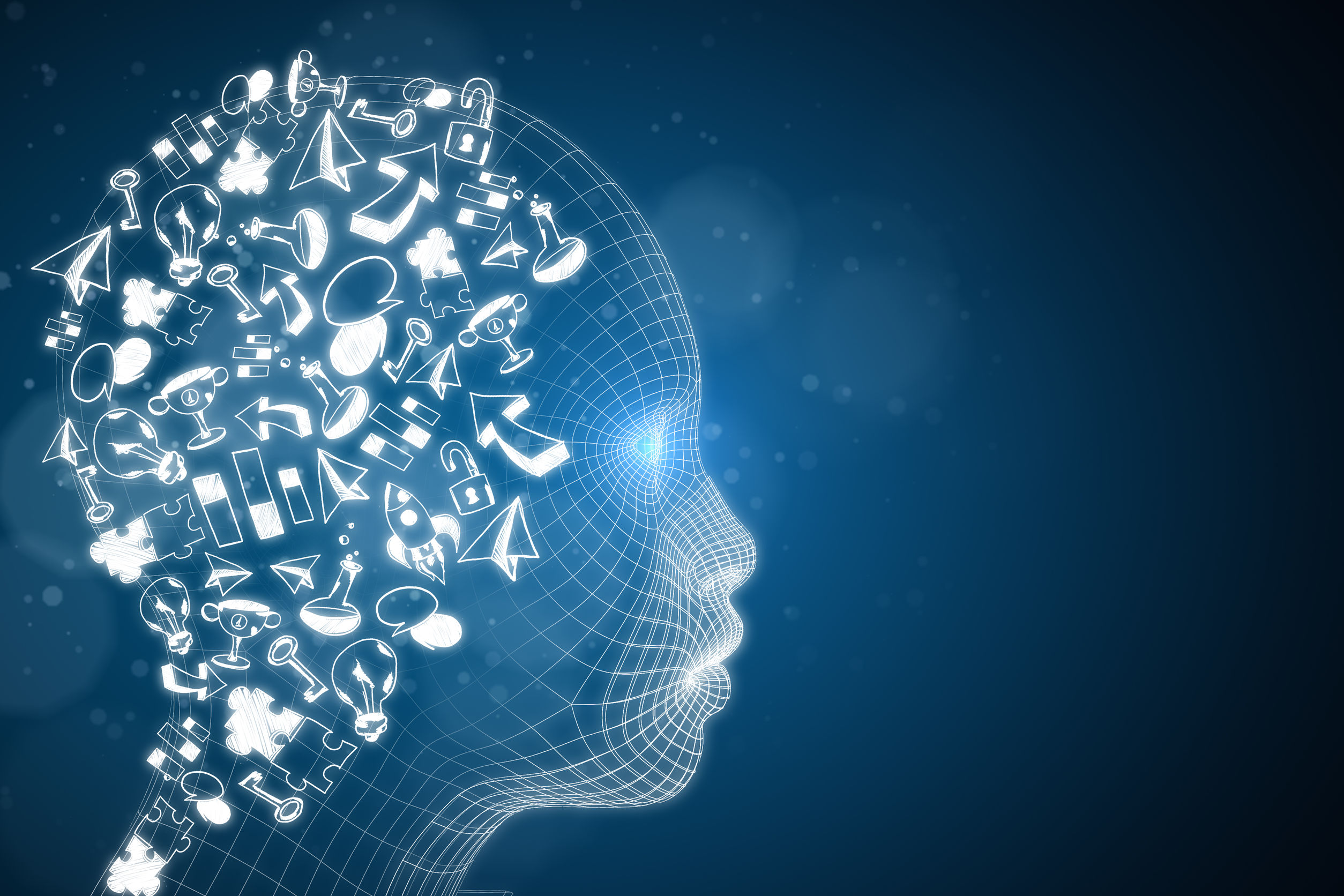 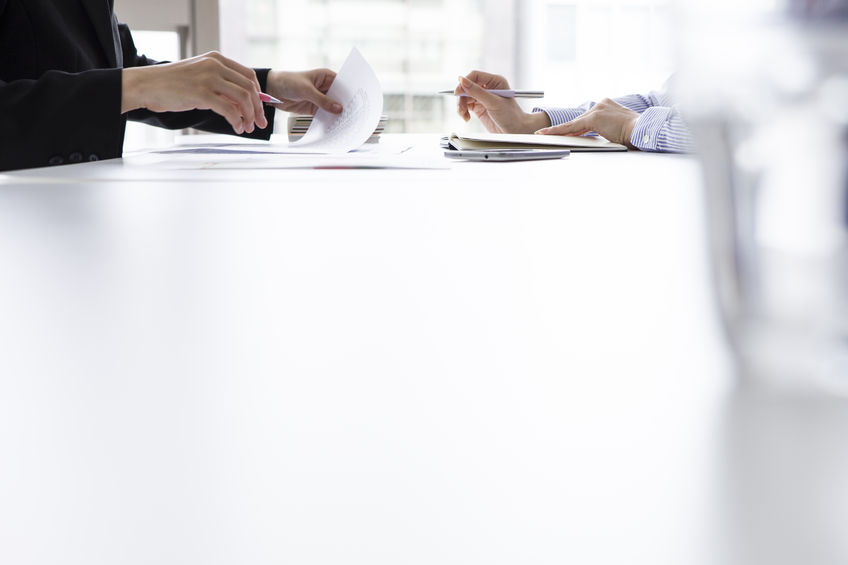 ARP lightning Talk II 
2021/4/27
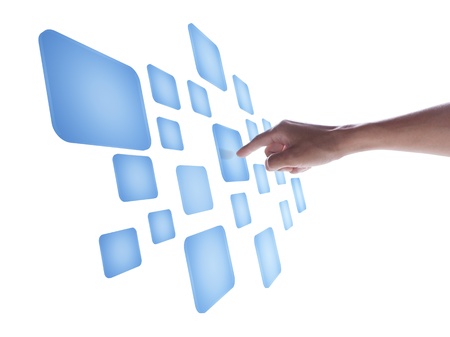 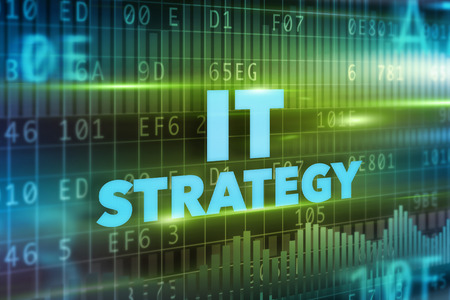 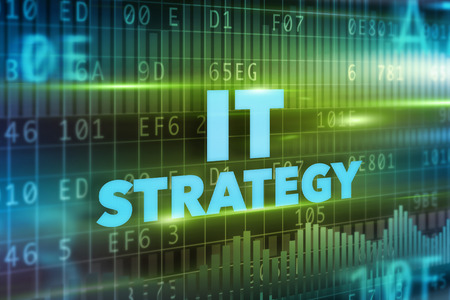